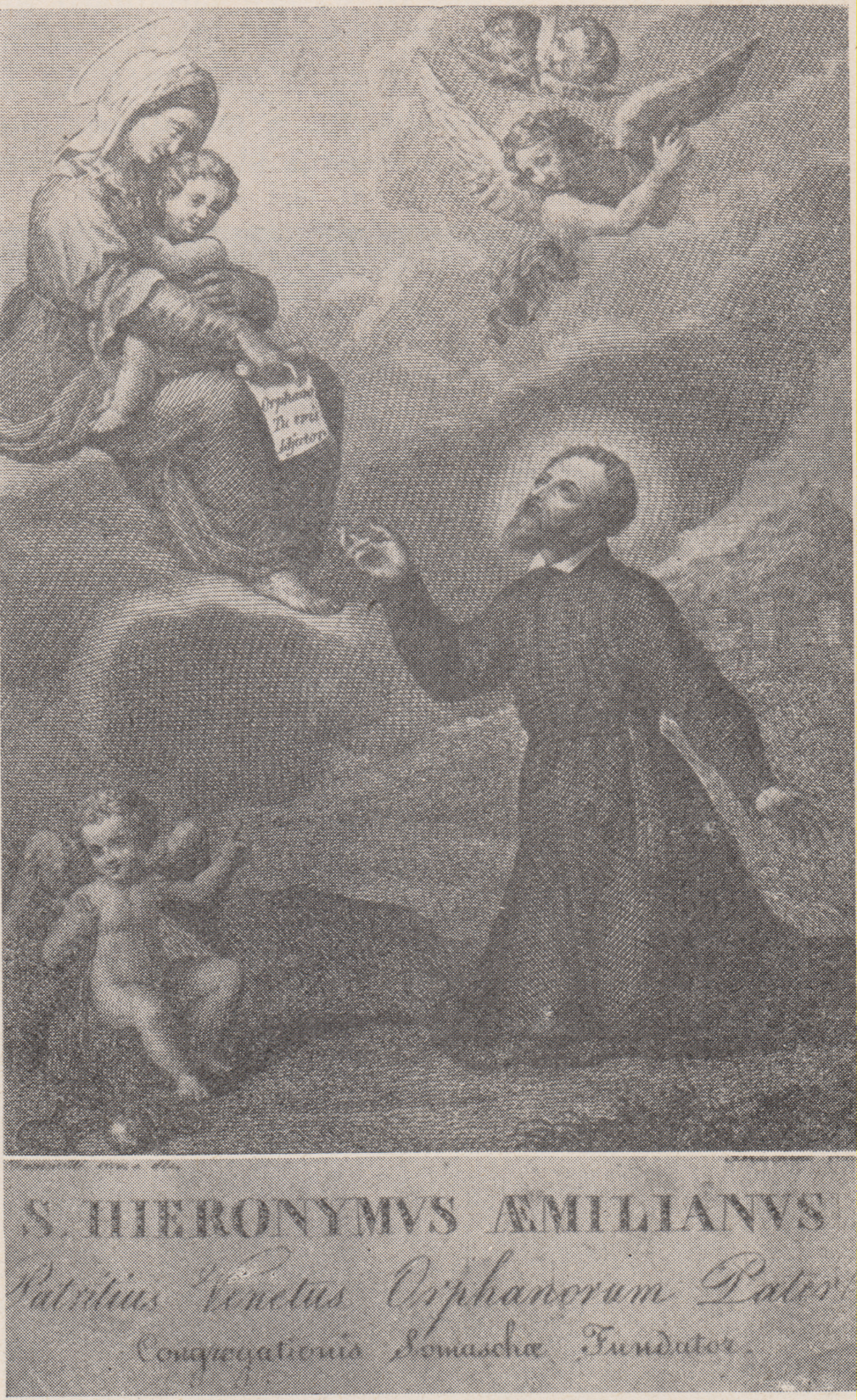 Incisione  di ParaichiniDa Riv. Fasc. 124